Year 5
English
Lesson 1Listening
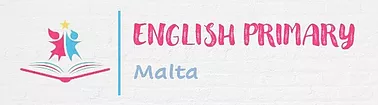 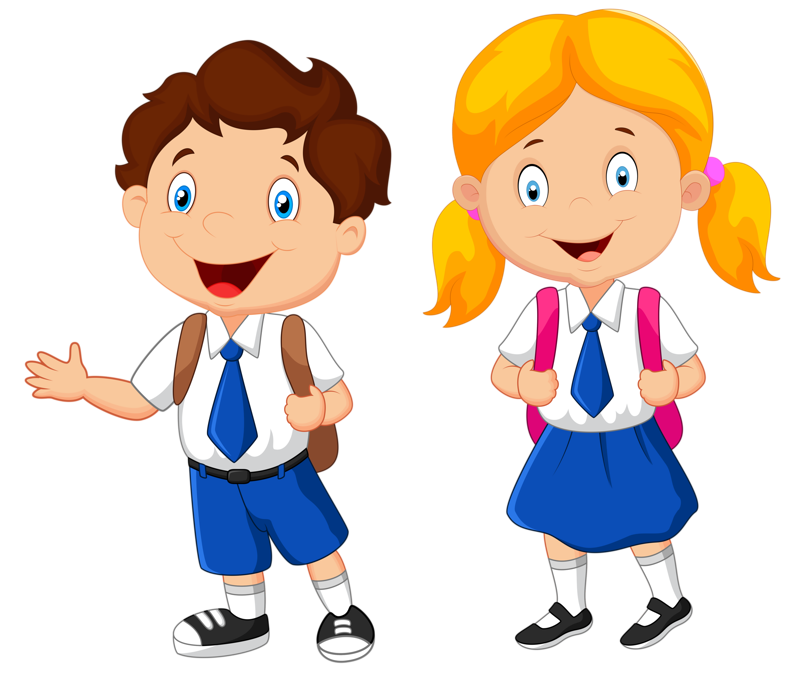 Guess the theme!
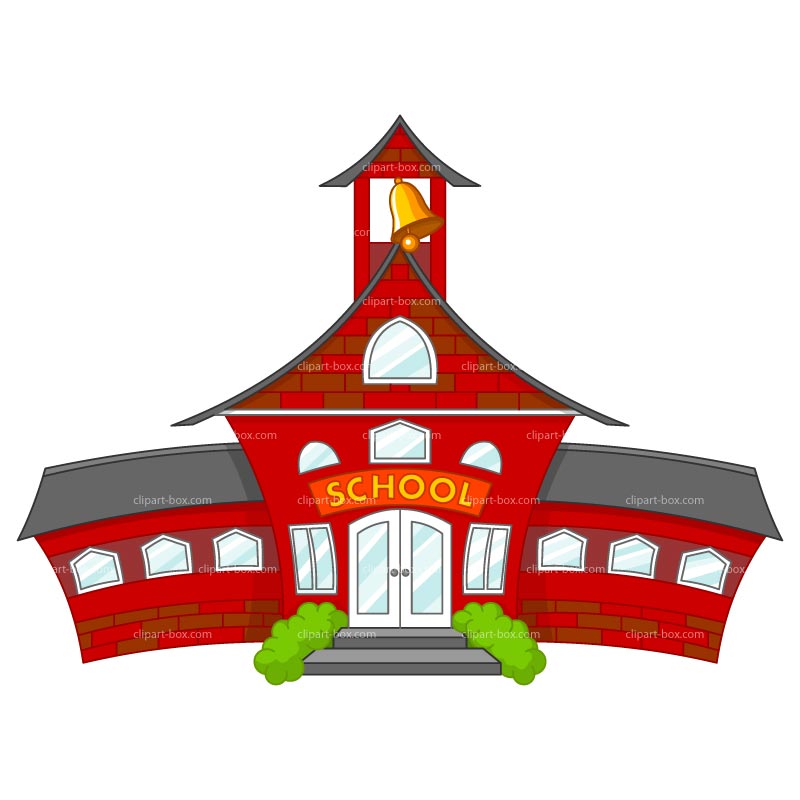 School and Education
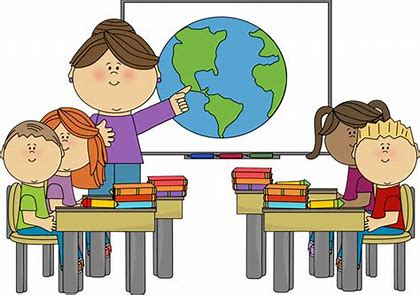 2
Lesson Objectives
You will:
listen attentively to a text.
answer questions about the text.
design your own uniform.
learn how to share your opinion.
3
Lesson Resources
Questions Worksheet
Answers Handout
School Uniform Word Mat
4
Picture 1
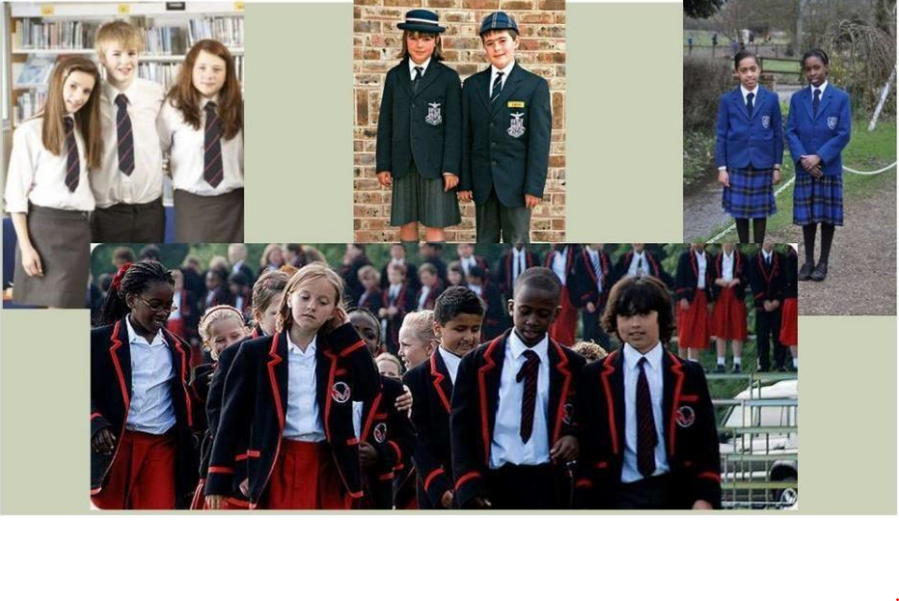 What can you see in each picture?

What do all these pictures have in common?
5
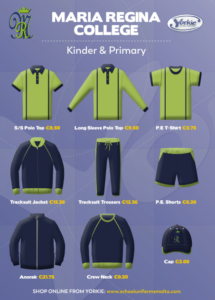 Picture 2
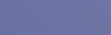 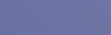 What does your school uniform include?
What are the colours?
Does it have a logo? Describe it.
What do you like about your uniform?
What don’t you like about it?
Is there anything you would change? If so, what would you change?
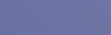 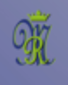 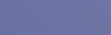 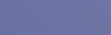 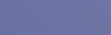 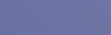 6
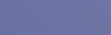 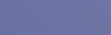 Words in the text!
I don’t like …
I think it looks …
I hate …
GIVE AN OPINION
7
Adjectives within the text
GREEN		GREY 		    	WHITE          	GOLD
BORING		STRICT		ODD			PURPLE
BLUE			GREAT	    FASHIONABLE       	DESIGNER	
           EXPENSIVE     		BLUE		    OLD-FASHIONED	
		SMALL		SHORT		 BETTER
8
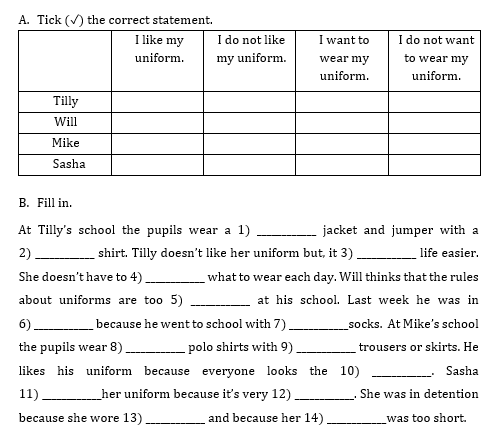 Step 1
READ the questions on the worksheet.
9
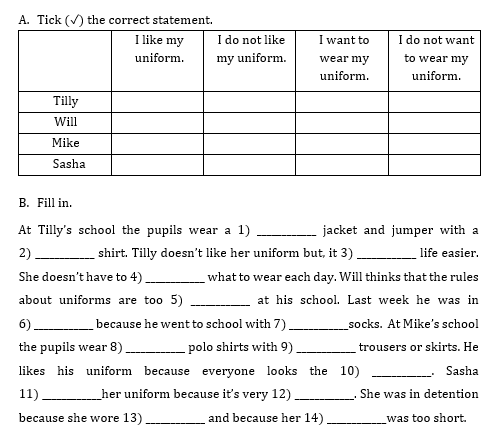 Step 2
LISTEN carefully to the text.

LISTEN carefully while I read the questions. 

START ANSWERING the questions.
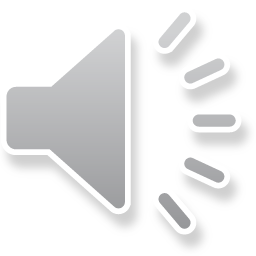 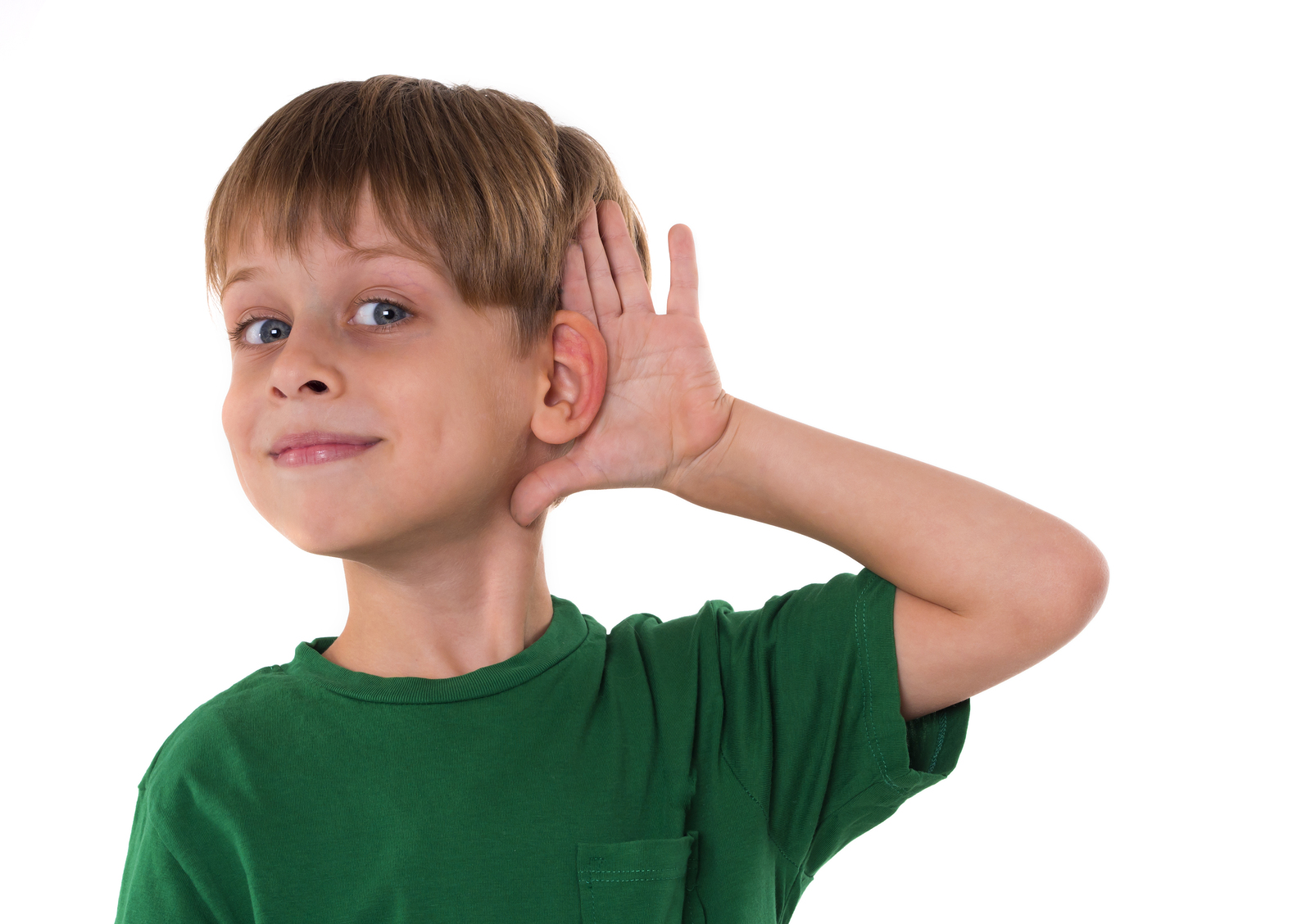 10
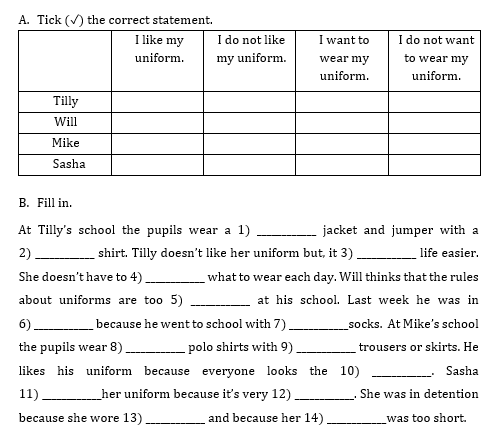 Step 3
LISTEN to the text for 
the second time.

LISTEN while I read the questions again. 

Try to ANSWER any unanswered questions.
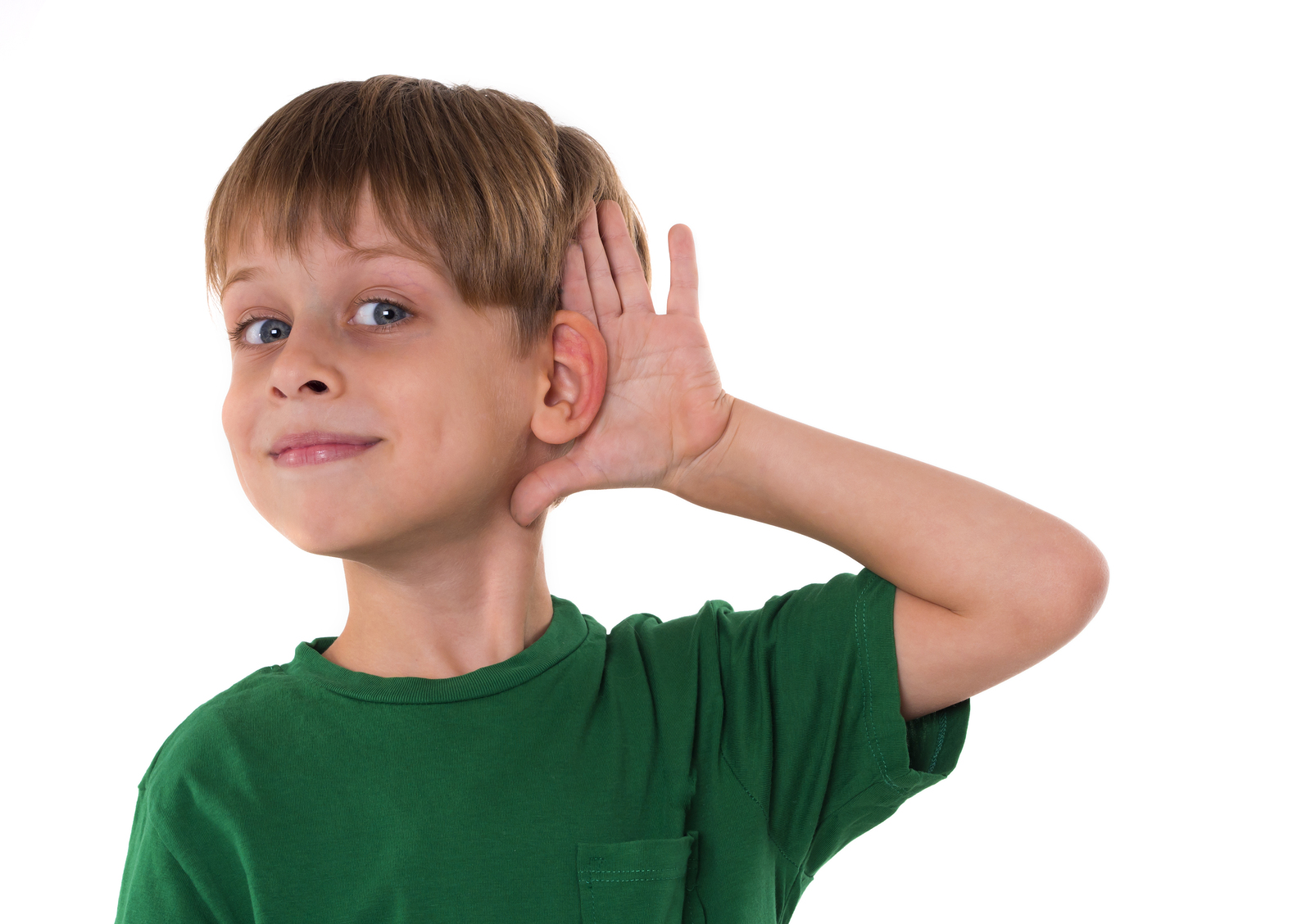 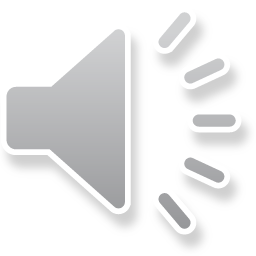 11
Step 4
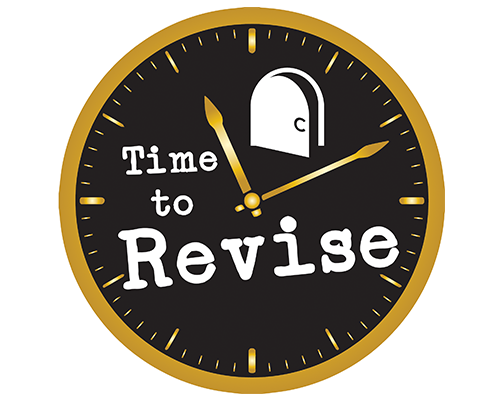 12
Step 5
CHECK your answers using the
Answers Handout.
13
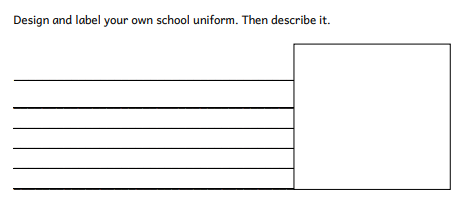 Activity Time!
Design your own uniform!
Think about:
colour
logo
clothing items 
words/motto
how smart
how comfortable
14
Word Mat
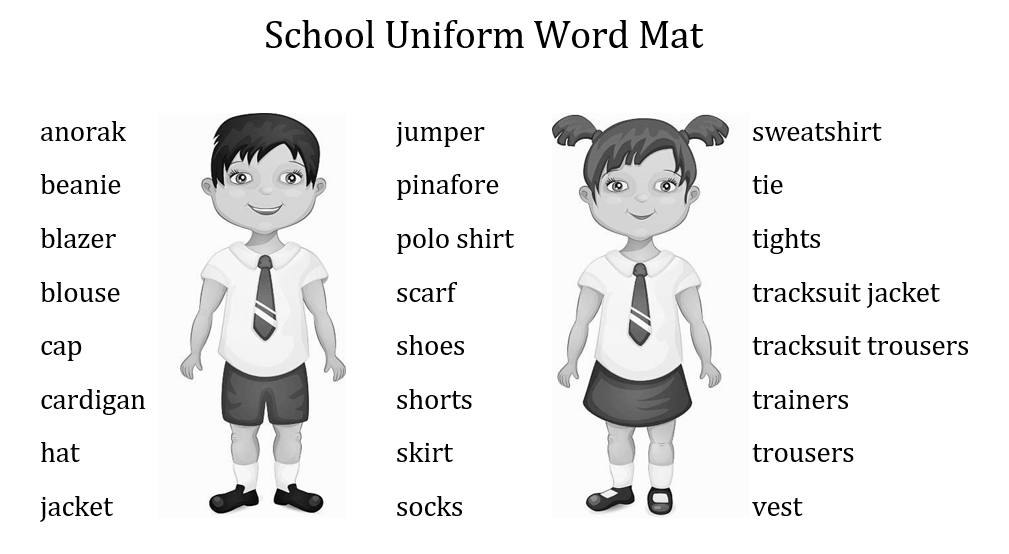 15
Activity
Ask an adult to describe his/her old school uniform.

How is it different from yours?
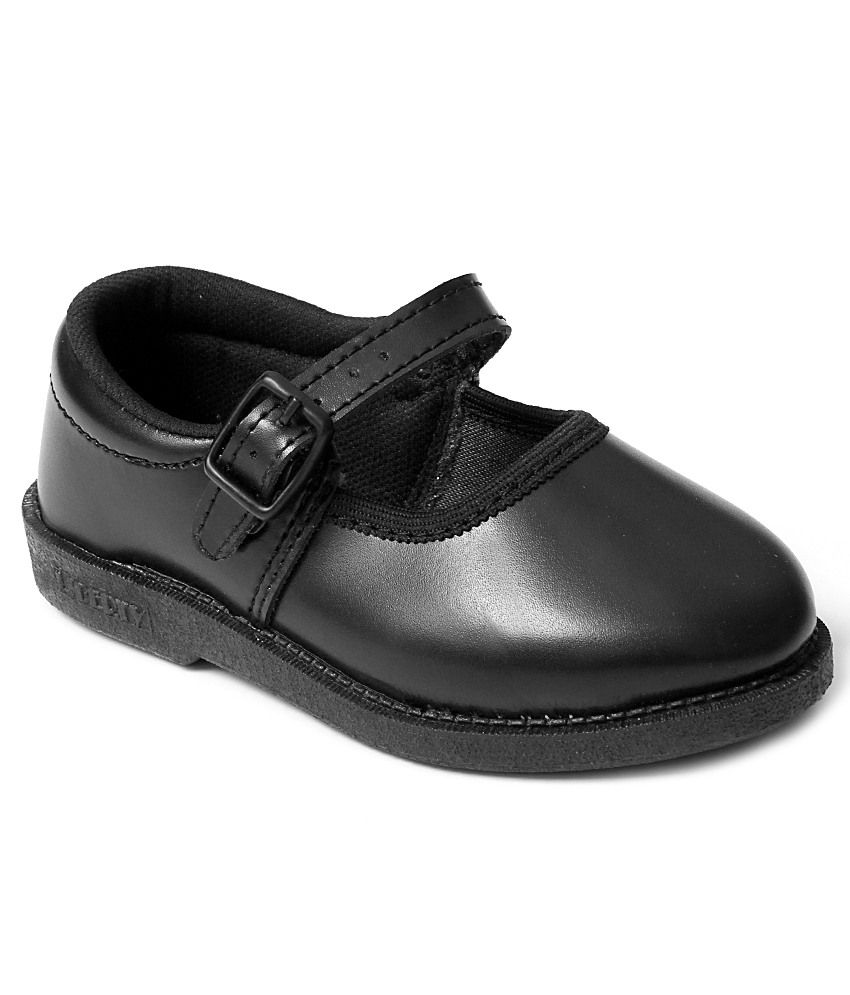 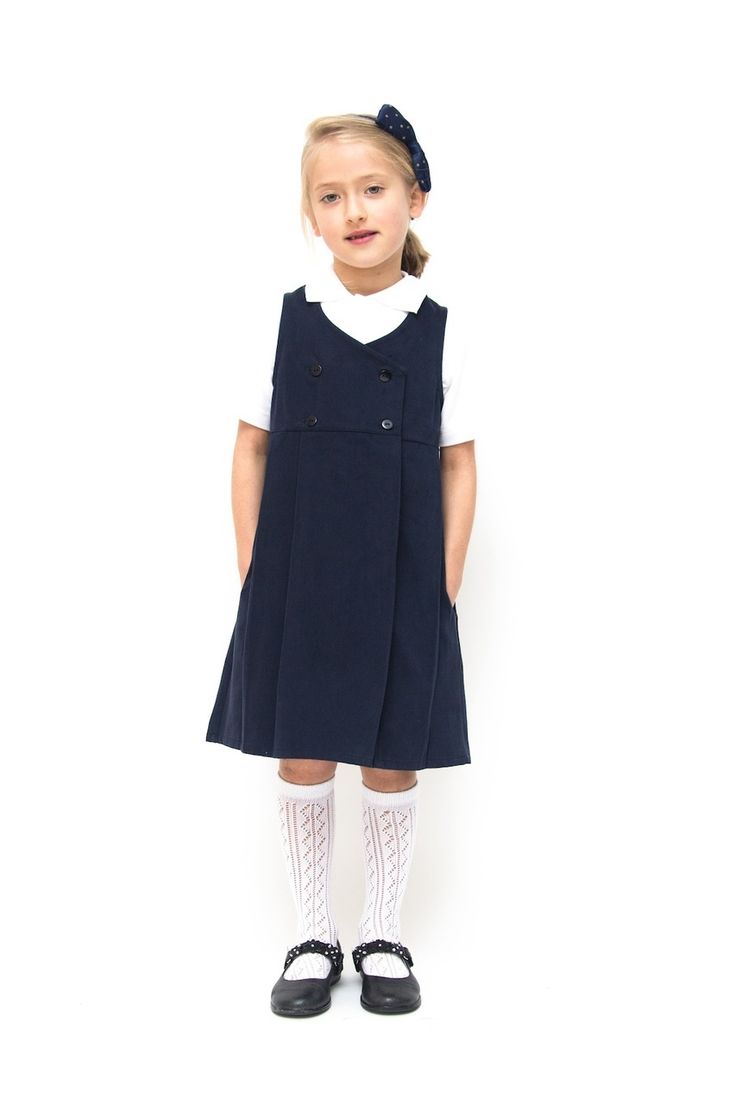 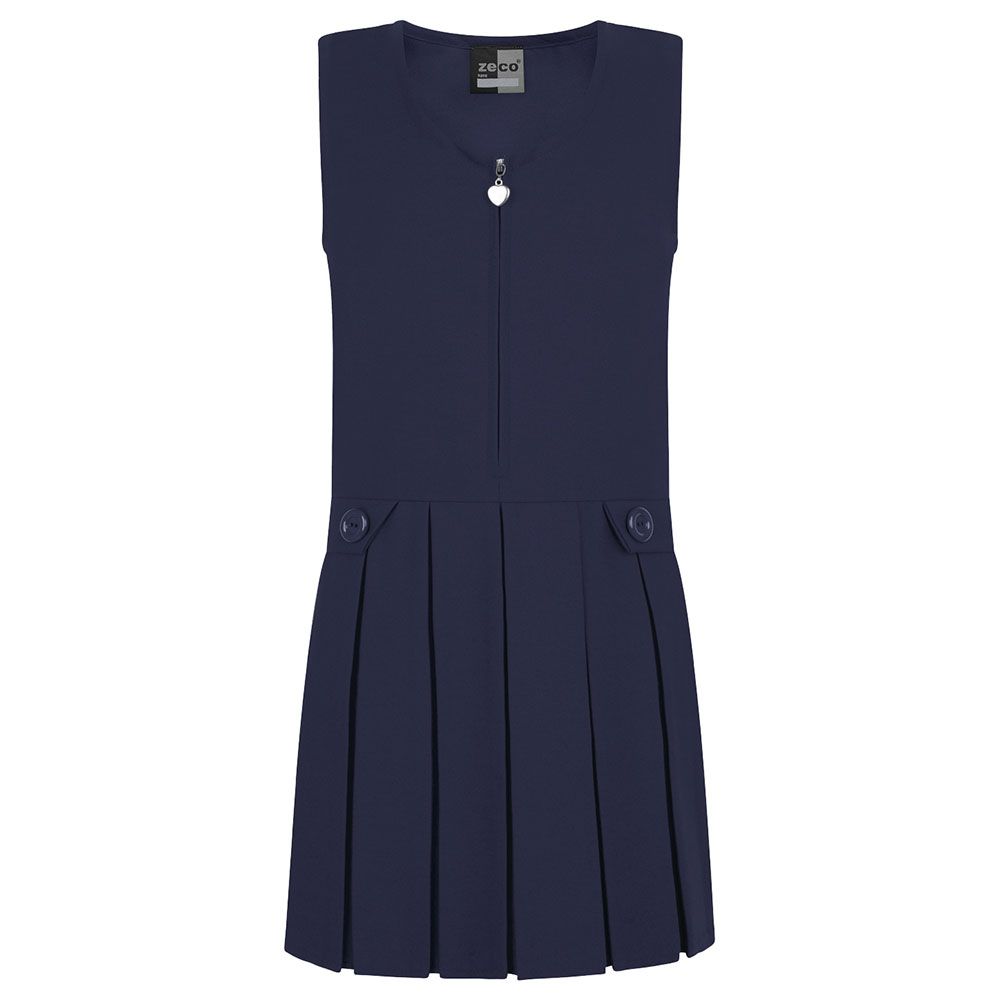 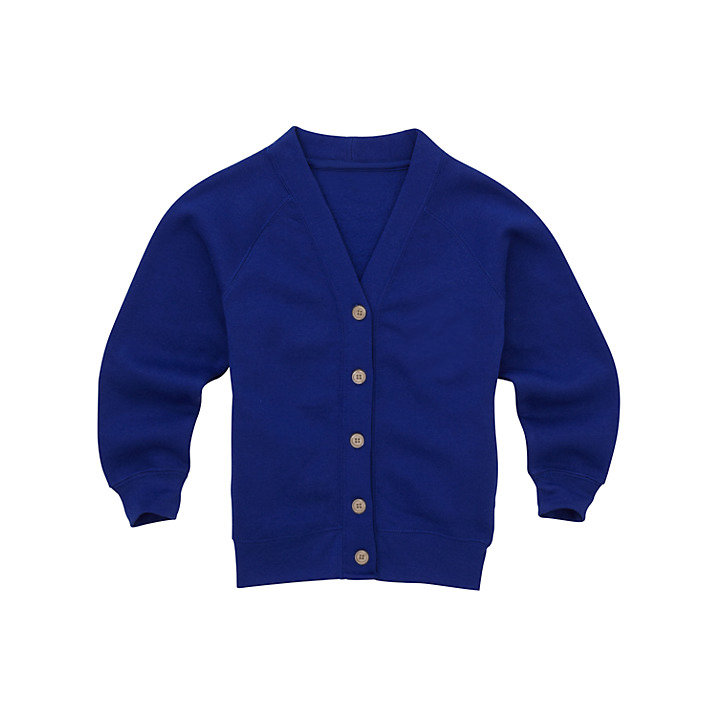 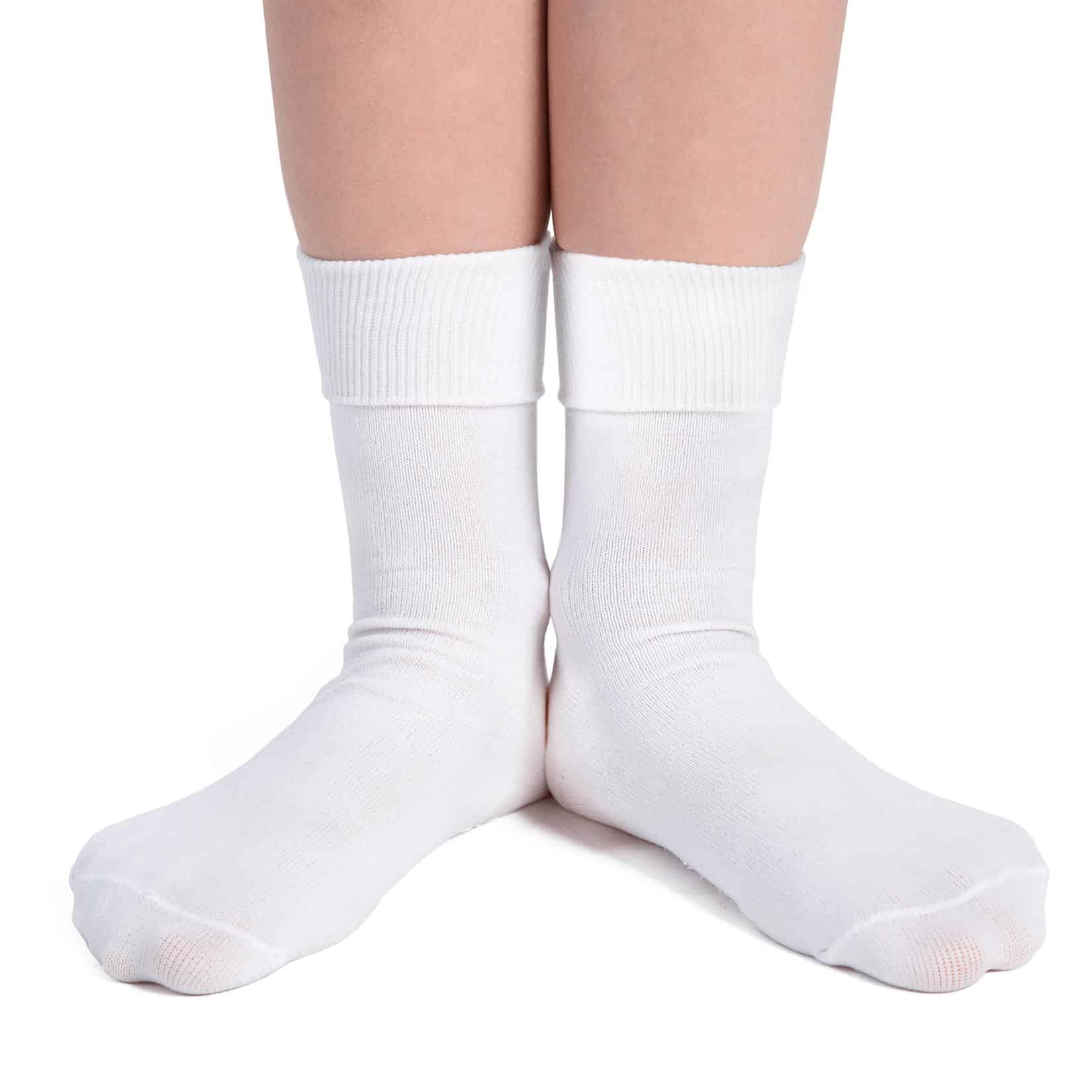 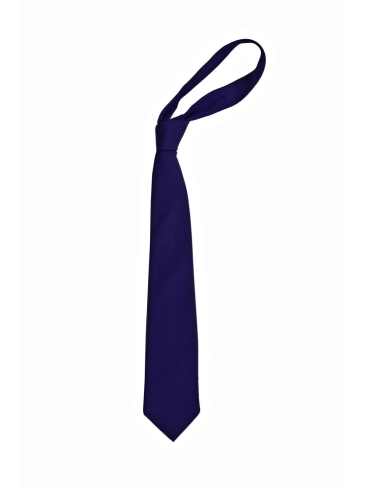 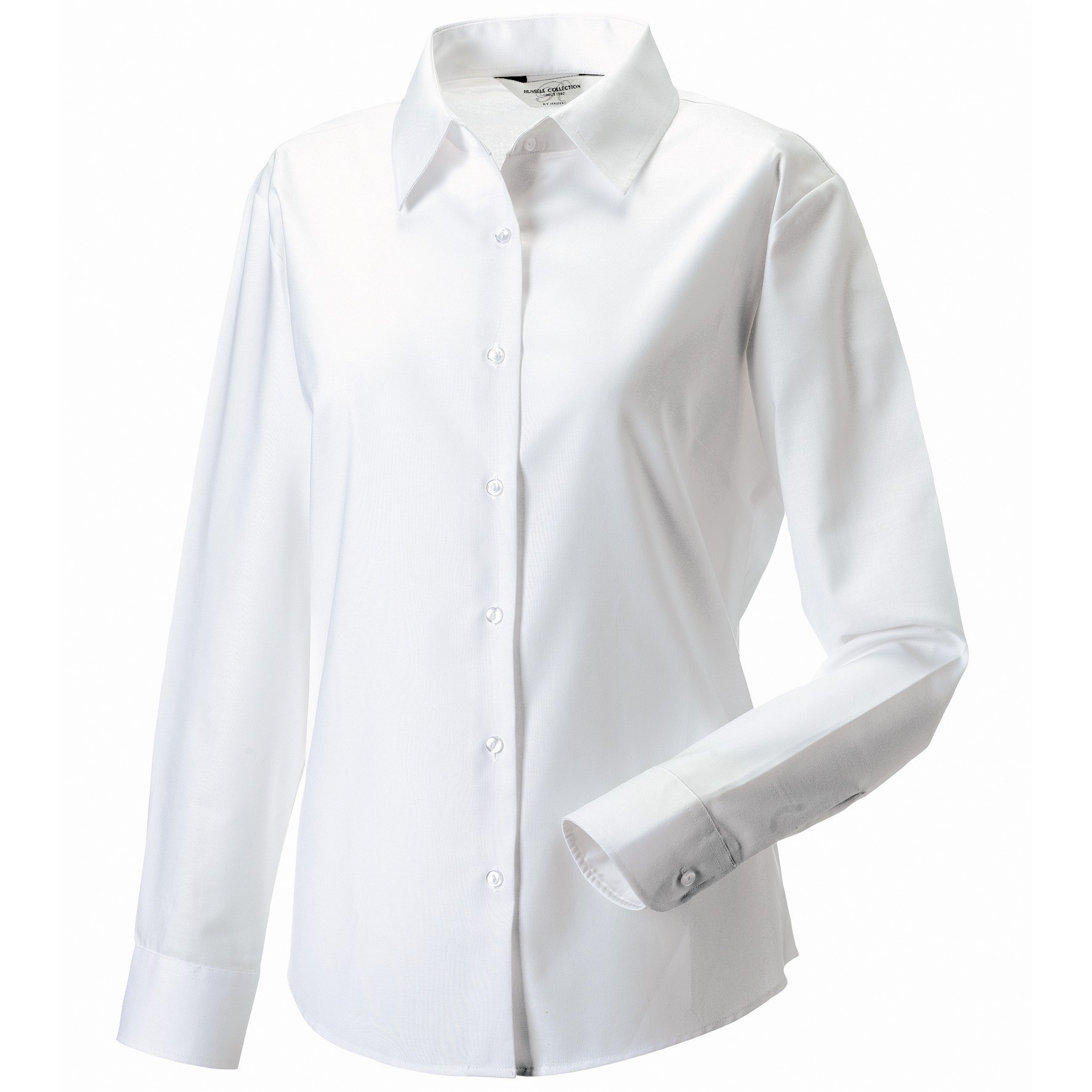 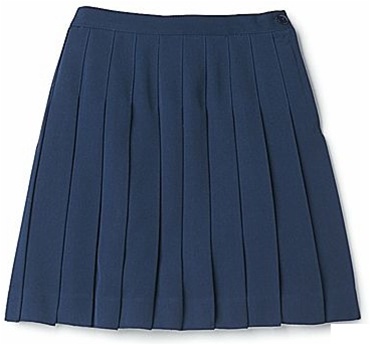 16
Thank You!
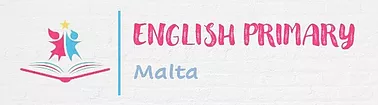